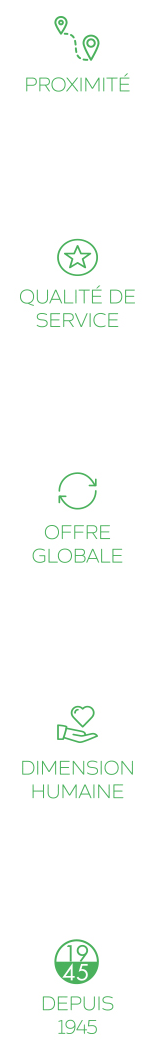 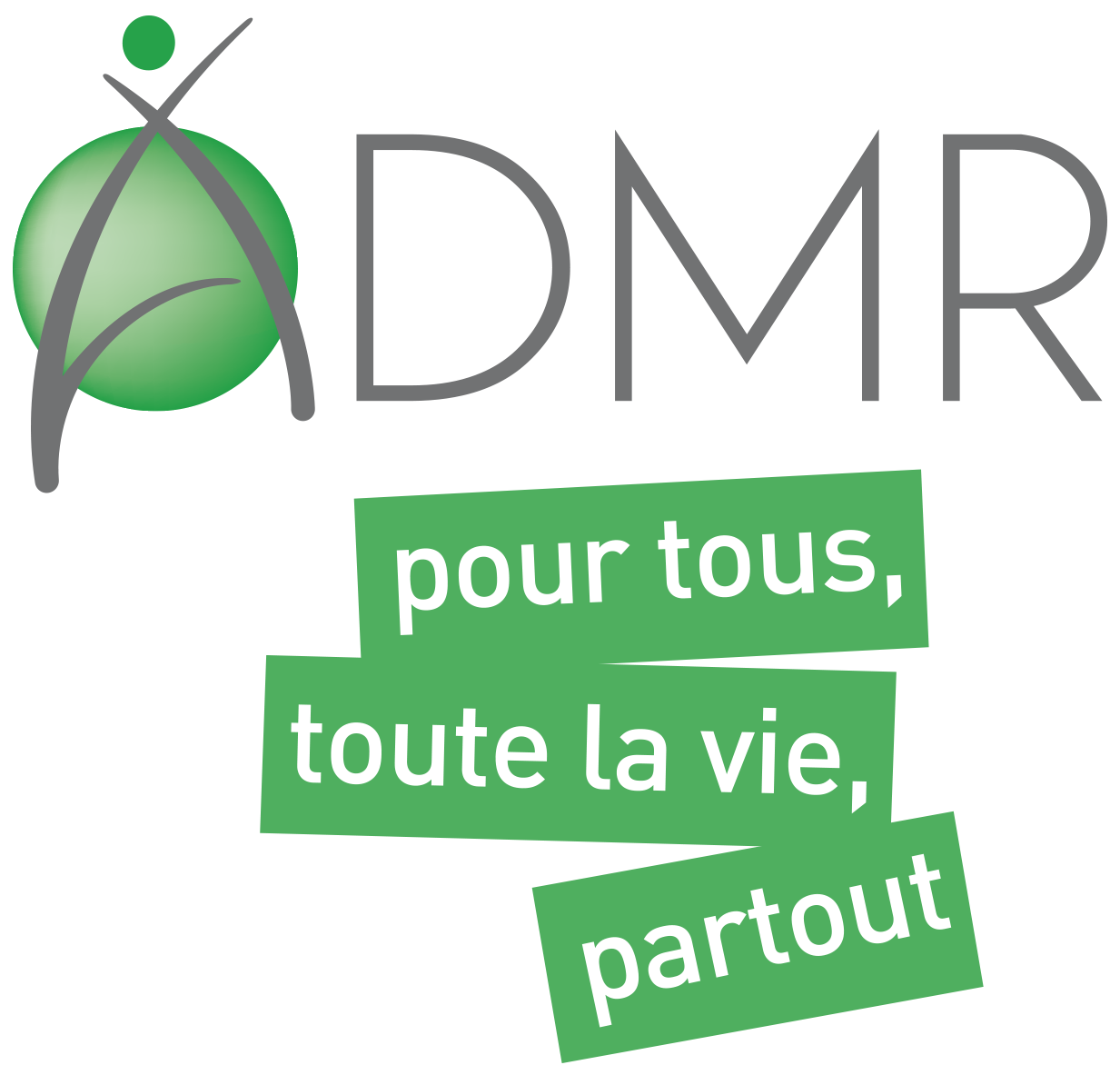 VIGILANCE SENIOR
REPERAGE FRAGILITE ET PREVENTION
 AGGRAVATION SANTE DES SENIORS
ADMR HERAULT
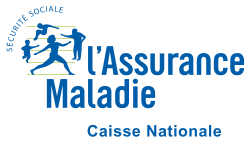 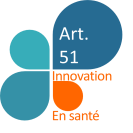 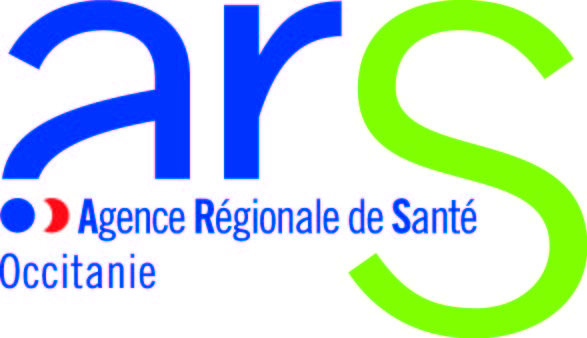 3 FEVRIER 2024
Vigilance Senior – colloque Bien vieillir-PALAVAS
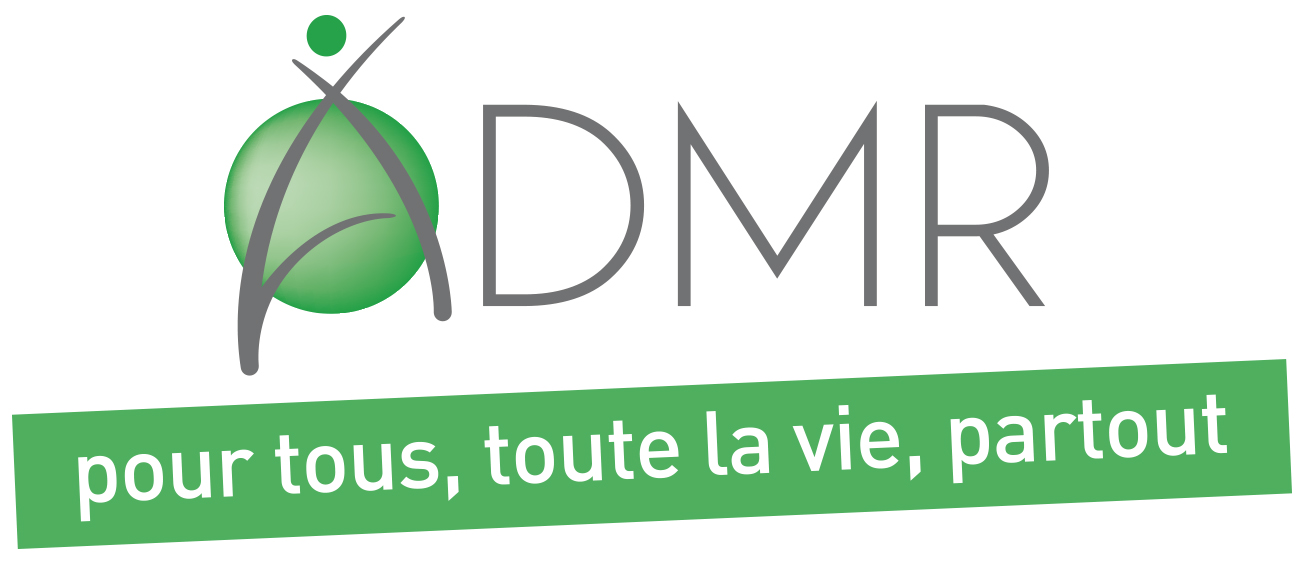 VIGILANCE SENIOR – Mieux vous accompagner à domicile
CONTEXTE
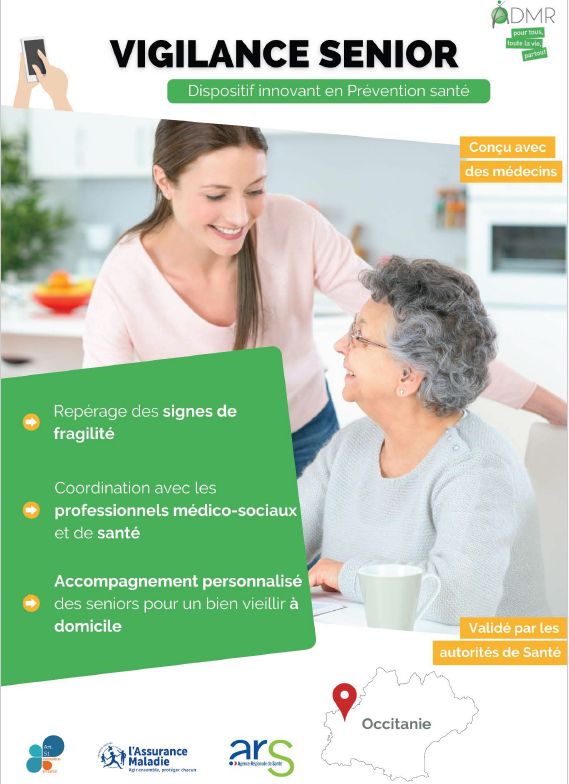 Suivre votre forme par une veille régulière des intervenants à domicile formés

Mobiliser les professionnels de santé et acteurs médico-sociaux pour un accompagnement adapté à vos besoins

Un service rassurant pour vous et vos proches pour vous permettre de rester chez vous le plus longtemps possible
2
Vigilance Senior – colloque Bien vieillir-PALAVAS
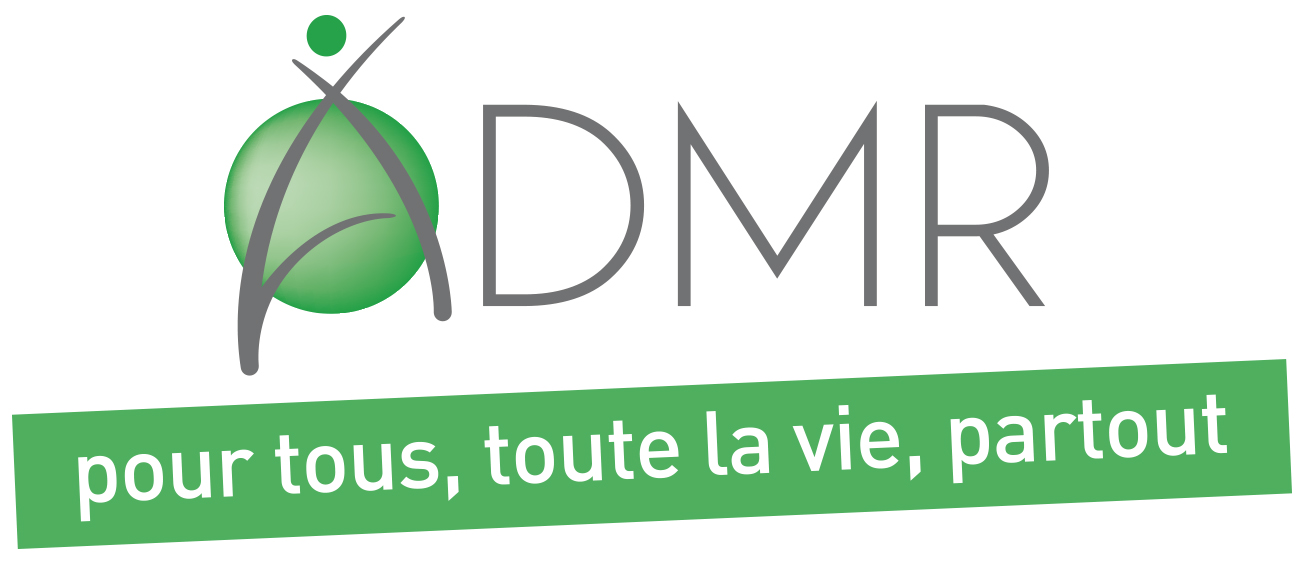 VIGILANCE SENIOR – Une attention sur votre forme
Appréciation par les aides à domicile de votre état général (mobilité, état physique, appétit, moral…) sur l’application de son téléphone professionnel
En cas d’une baisse de forme, un dispositif de suivi avec votre accord pourra se mettre en place
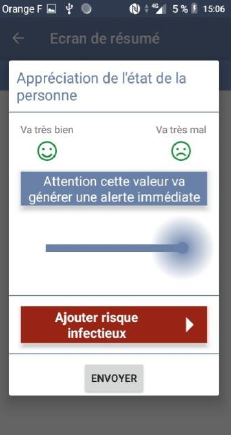 Adapter votre prise en charge
Orienter vers un professionnel de santé
Renforcer le lien social
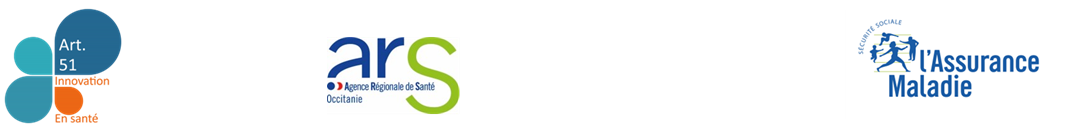 3
Vigilance Senior – colloque Bien vieillir-PALAVAS
VIGILANCE SENIOR - Rôle clé des intervenants à domicile
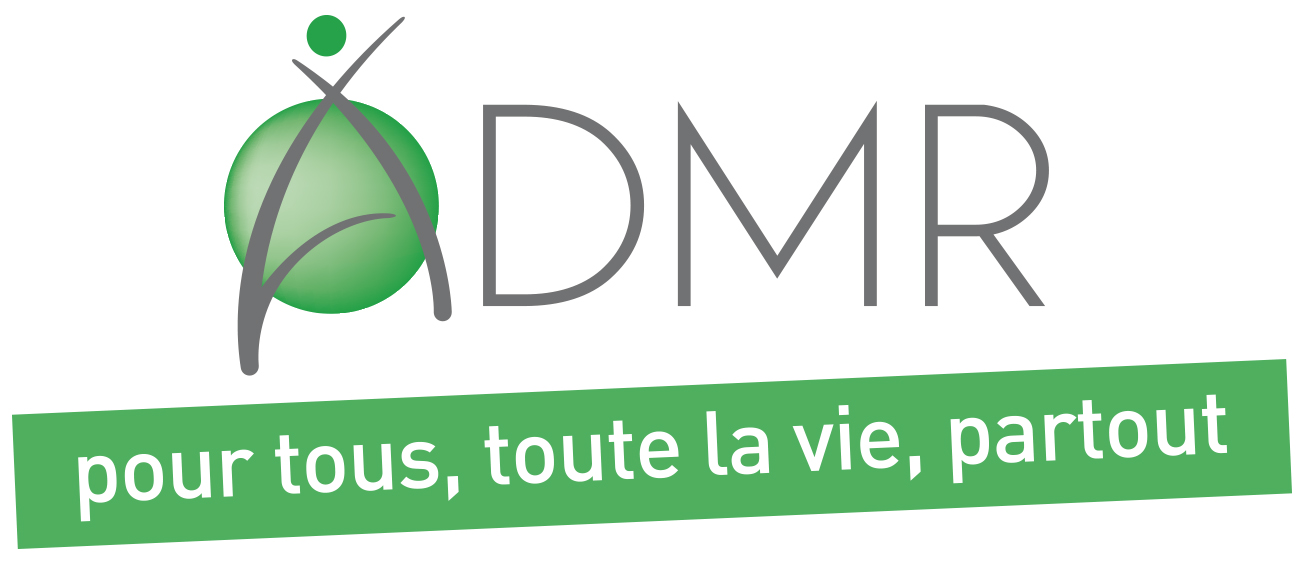 Les intervenants à domicile sont les plus proches et les plus aptes à constater et intervenir :

Passages fréquents, prolongés et réguliers

Système d’alerte proposé simple et rapide à mettre en œuvre, utilisant une technique validée
1500 aides à domicile formées : fragilité, outil technologique, alerte, processus
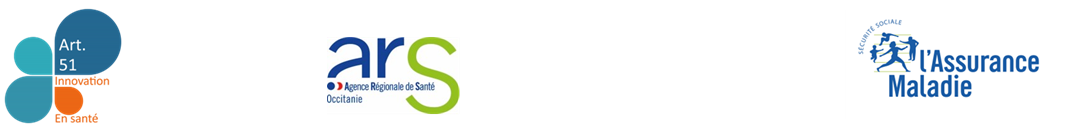 4
Vigilance Senior – colloque Bien vieillir-PALAVAS
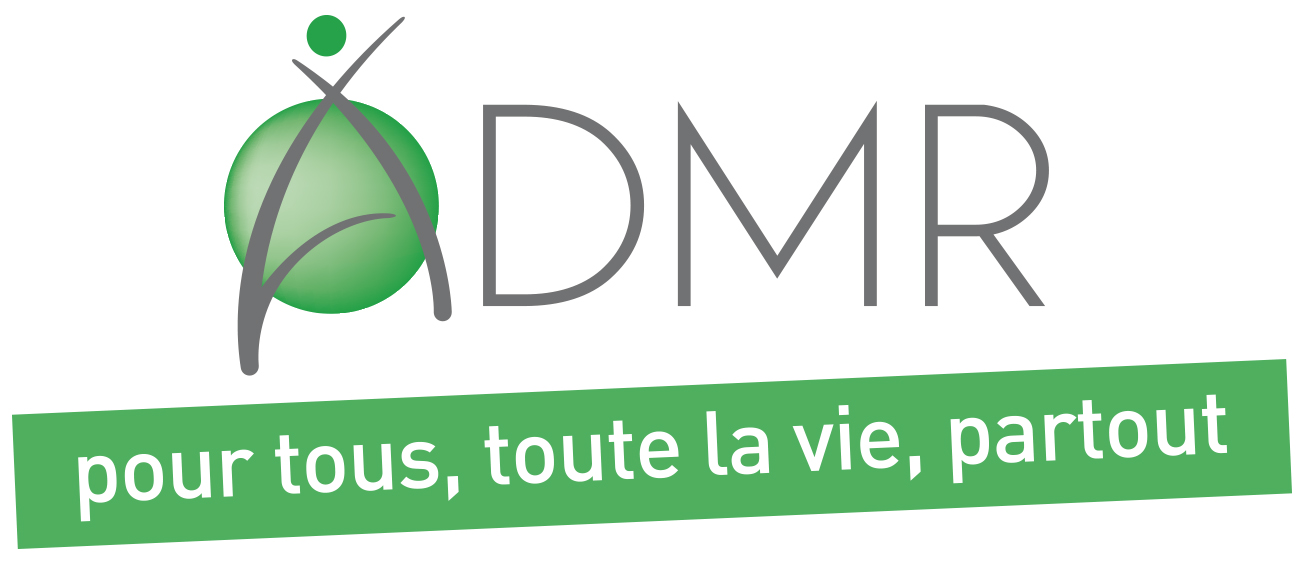 VIGILANCE SENIOR – Pour qui ?
Piloté par les Fédérations ADMR de l’Hérault, Aveyron, Pyrénées Orientales
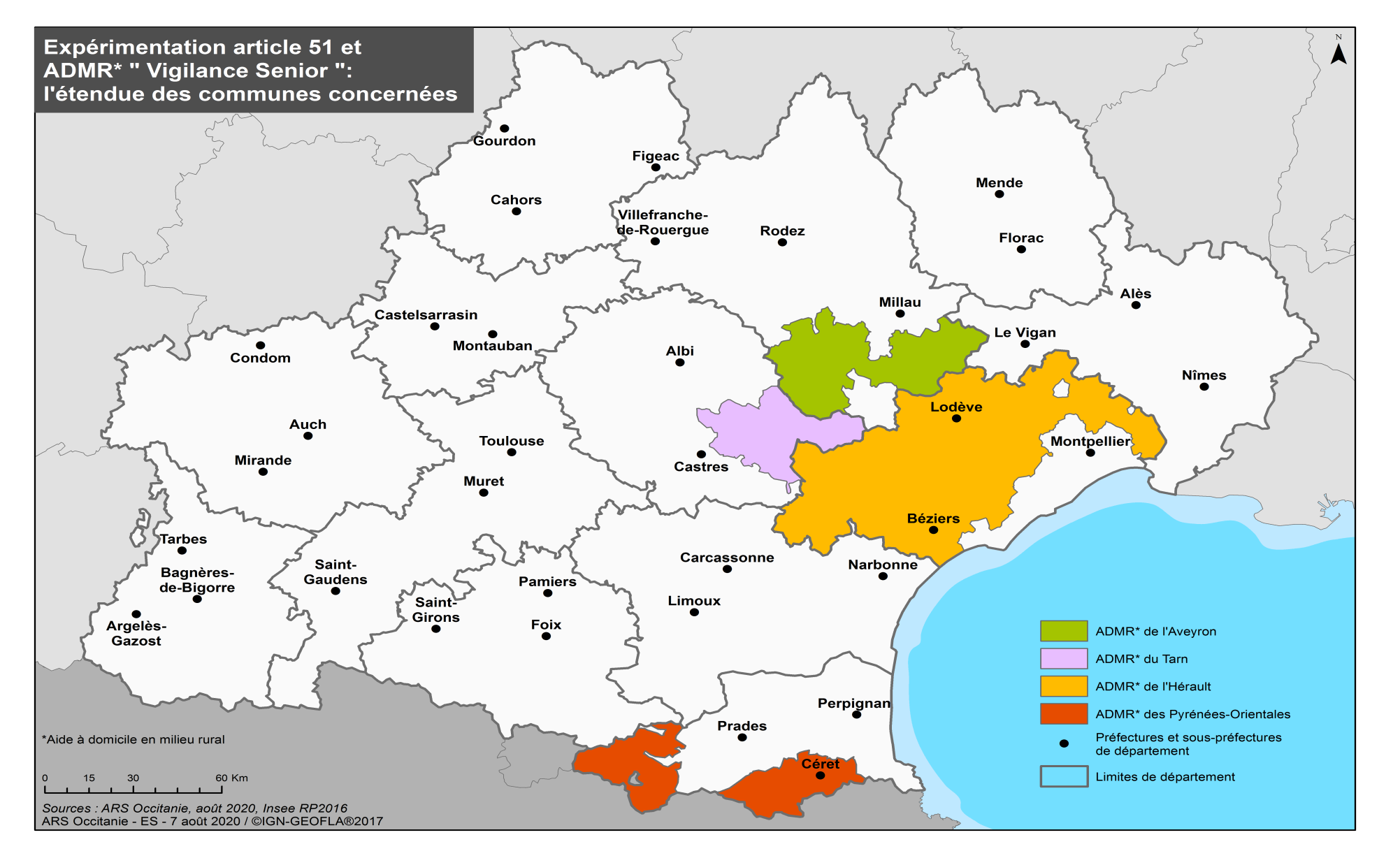 En soutien de l’ARS, la CNAM, les représentants des professionnels de santé : médecins, infirmiers, kinésithérapeutes…
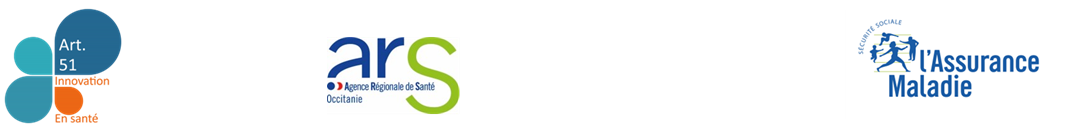 5
Vigilance Senior – colloque Bien vieillir-PALAVAS
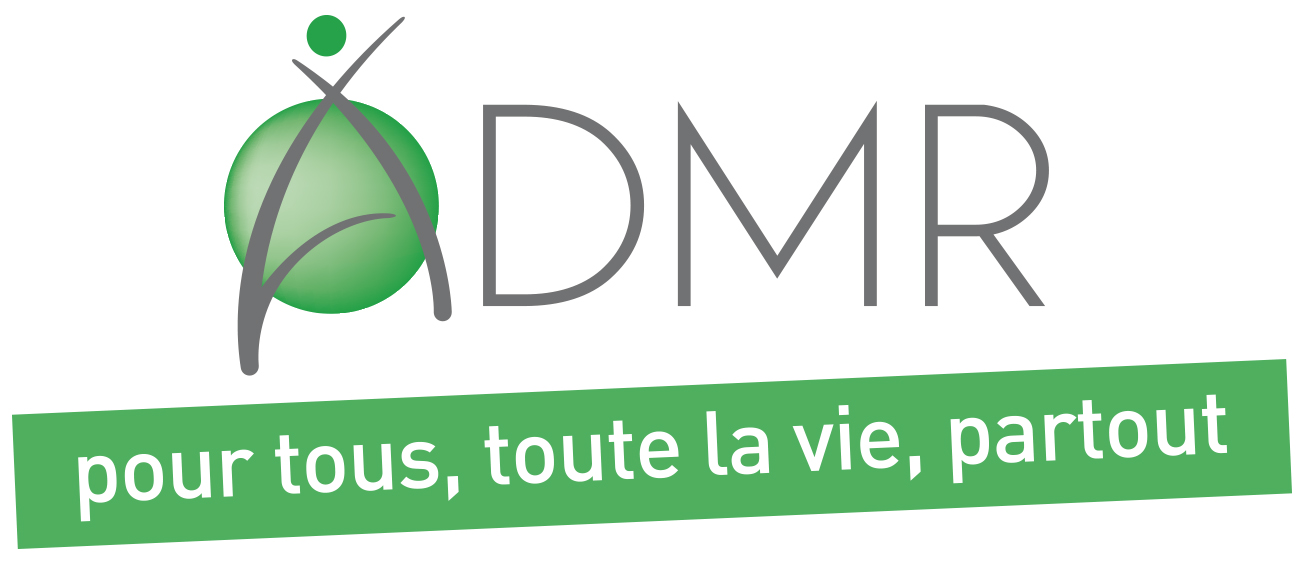 VIGILANCE SENIOR – Une coordination et un suivi ADMR
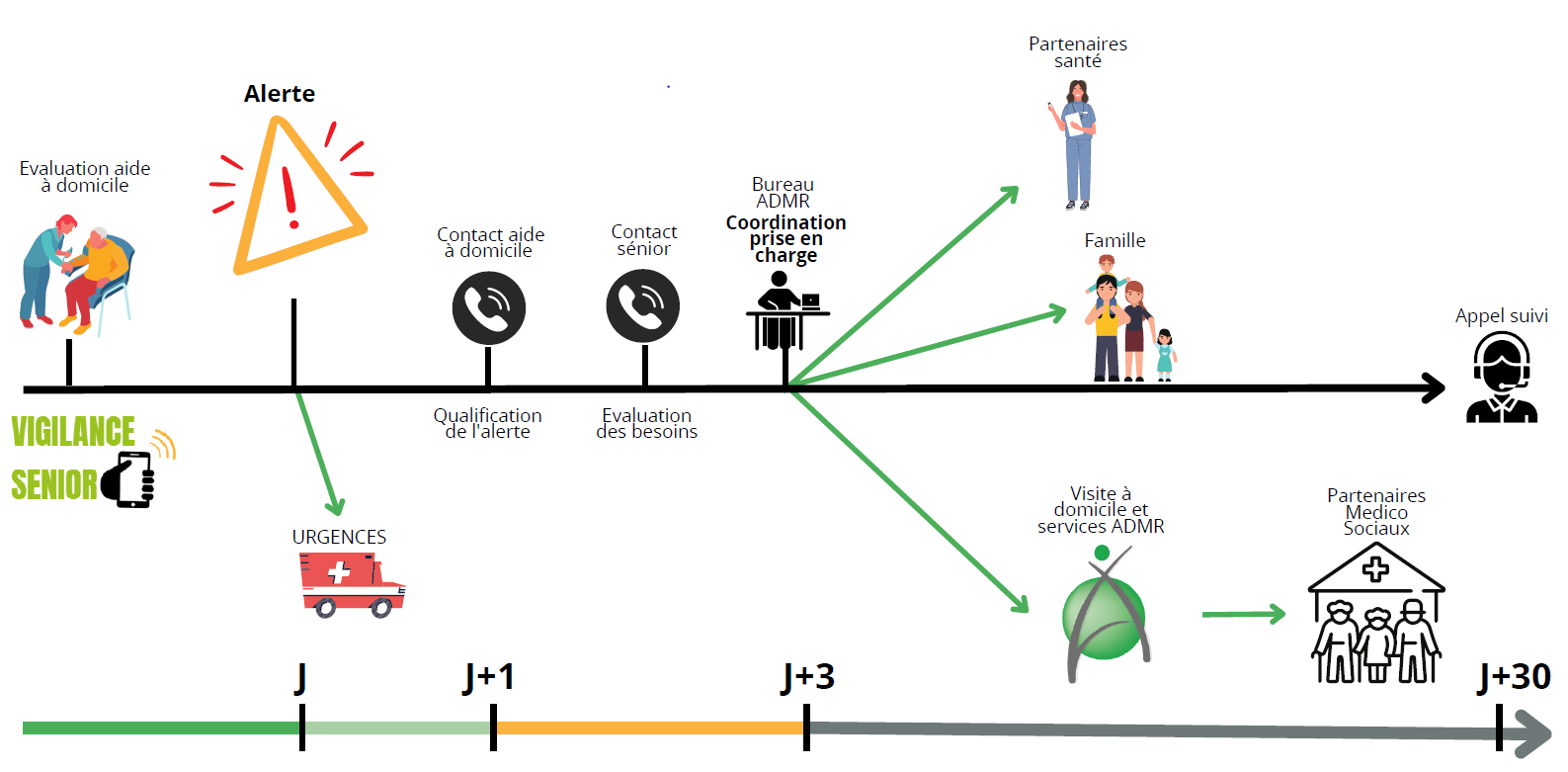 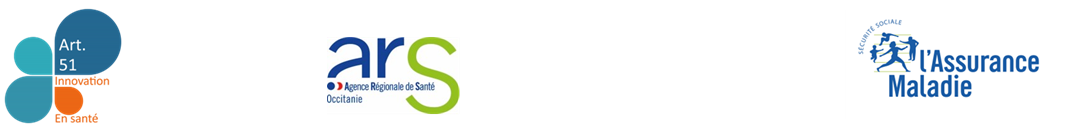 6
Vigilance Senior – colloque Bien vieillir-PALAVAS
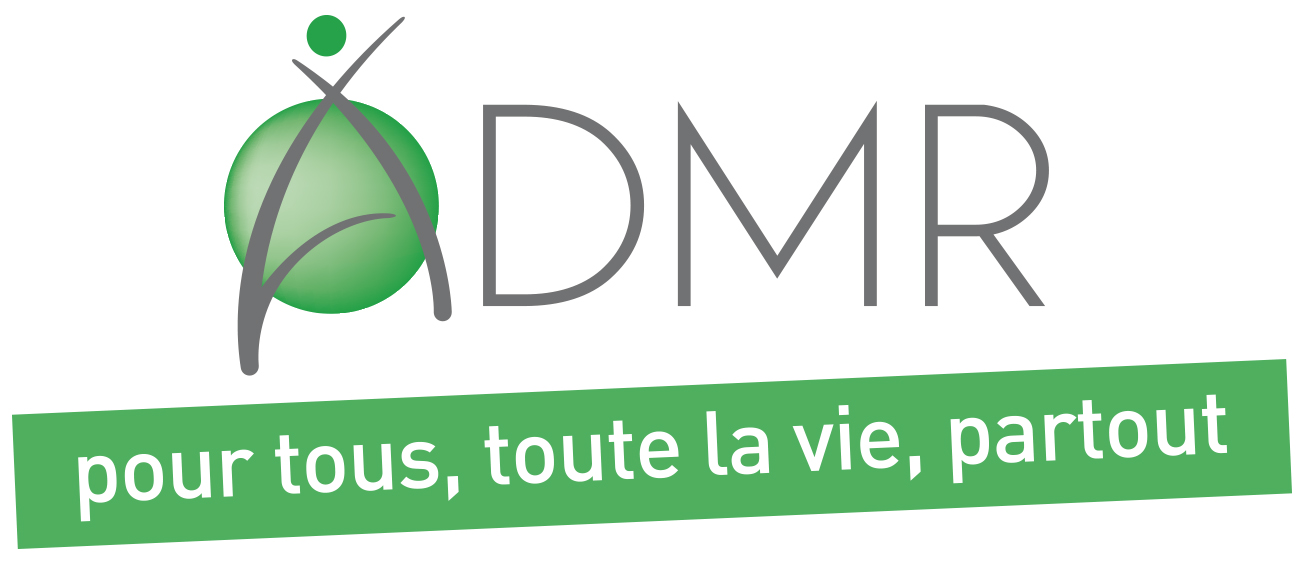 VIGILANCE SENIOR dans l’Hérault
Aujourd’hui 

1127 seniors bénéficient de ce service

190 300 appréciations 

506 seniors ont été accompagnés suite à une alerte			
223 ont bénéficié d’une prise en charge médicale
66 ont bénéficié d’un changement de planning, d’un autre service médico-social, réévaluation du plan d’aide
141 ont bénéficié d’un soutien familial
Pour 97 personnes, leur état était passager avec une veille de l’ADMR
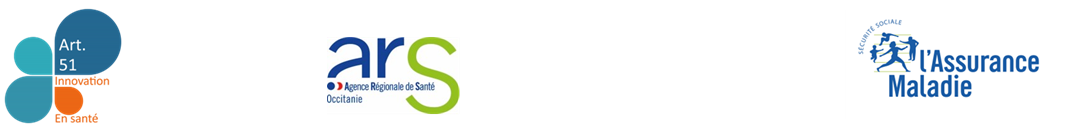 7
Vigilance Senior – colloque Bien vieillir-PALAVAS
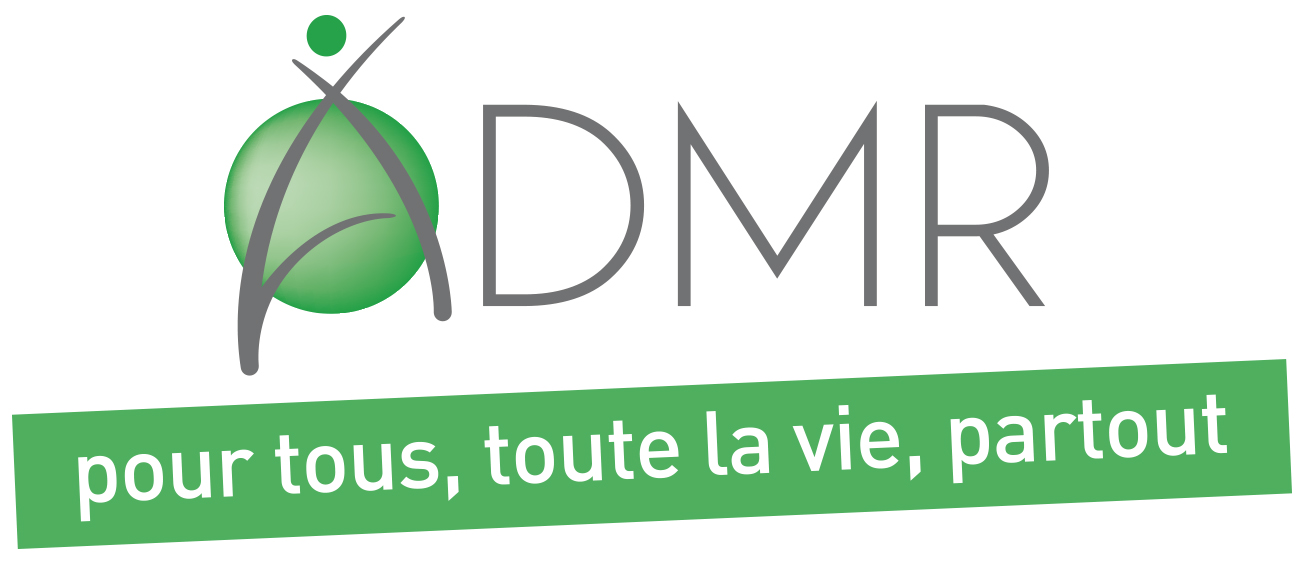 VIGILANCE SENIOR, les +
Un service 100% personnalisé et gratuit pour vous 

Une équipe rassurante qui s’adapte à votre rythme de vie

Une innovation dans le secteur de l’aide à domicile

Un dispositif conçu avec des médecins et validé* par les autorités de santé

*Arrêté DG ARS n°2023 58 47 du 27.11.23 portant validation pour la généralisation du dispositif Vigilance Senior
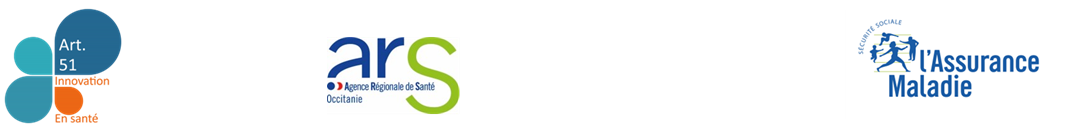 8
Vigilance Senior – colloque Bien vieillir-PALAVAS
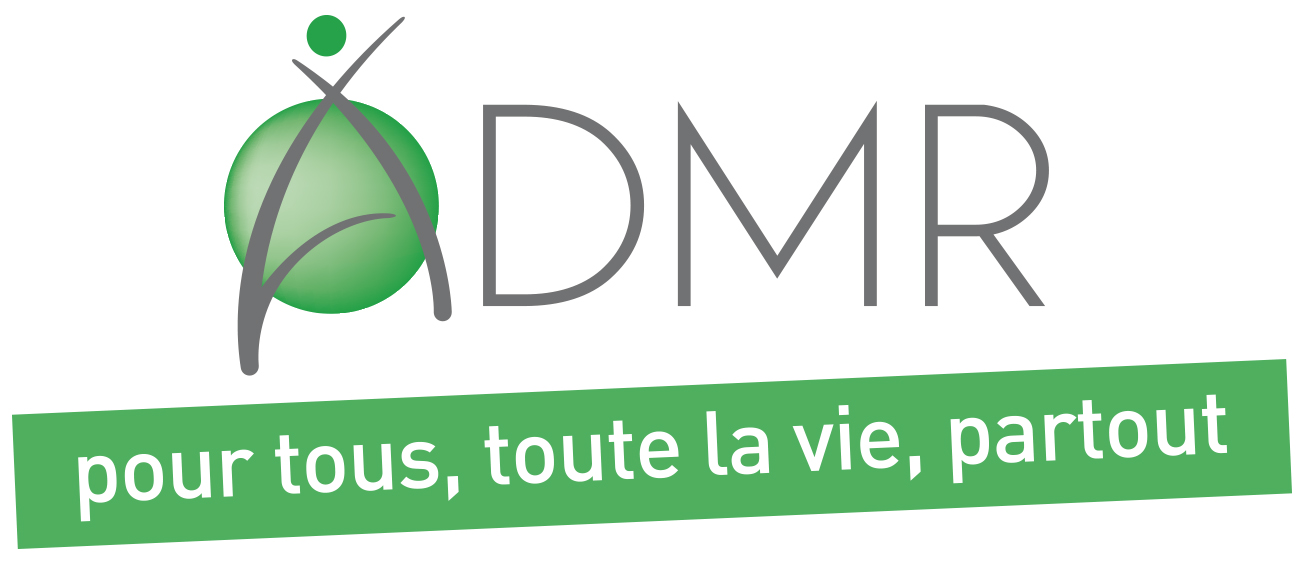 ADMR VIGILANCE SENIOR
Merci de votre attention
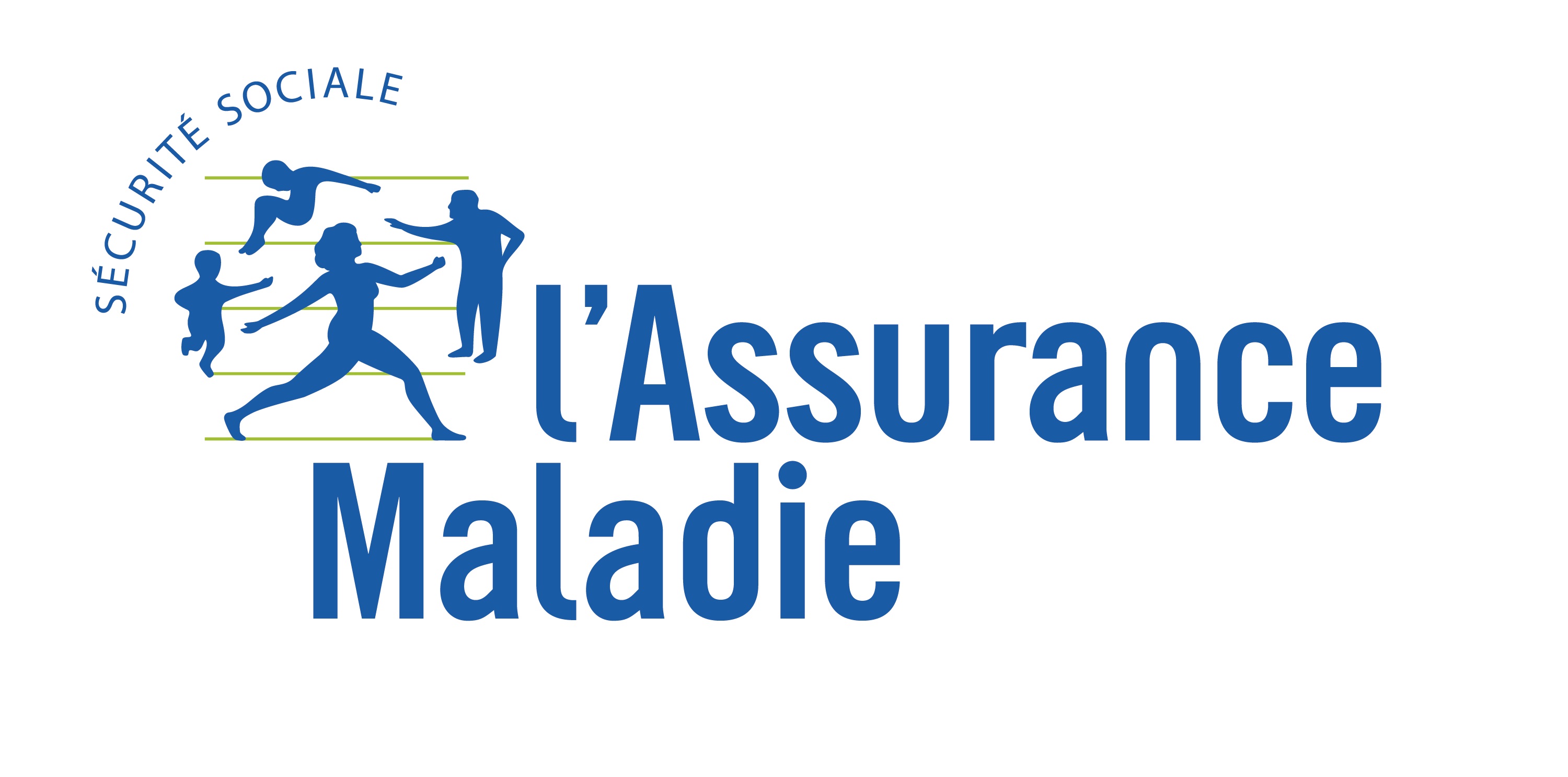 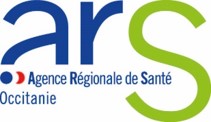 9
Vigilance Senior – colloque Bien vieillir-PALAVAS